Novinky v našej knižnici
2016
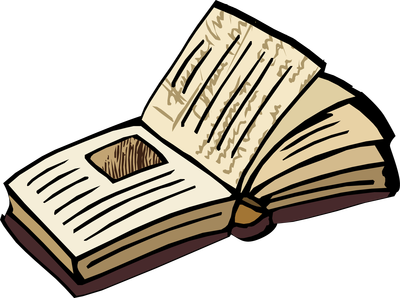 Modrá georgína
Stella Rotchildová sa po tragickej smrti manžela rozhodne začať svoj život odznova. Ako nadanej manažérke sa jej podarí získať prácu snov v záhradníckom centre Rosalindy Harperovej.Spolu s prácou ponúka Roz Stelle a jej dvom synom aj strechu nad hlavou vo svojom krásnom rodinnom sídle. Stella je spokojná, nájde tu porozumenie a priateľstvo, spozná zaujímavého muža, no jej šťastie akoby niekomu v dome prekážalo...


Autor : Nora Roberts
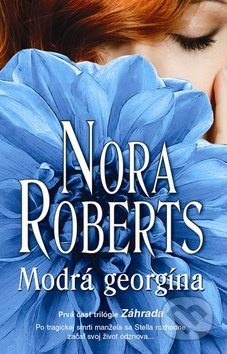 Čierna ruža
Druhé pokračovanie trilógie Záhrada prináša príbeh Rosalindy Harperovej, úspešnej a krásnej ženy, ktorá však nemala šťastie v láske. Po smrti prvého manžela sa znovu vydala, ale za vypočítavého mladého muža. Oporou Roz sú jej zamestnankyne a priateľky... 


Autor : Nora Roberts
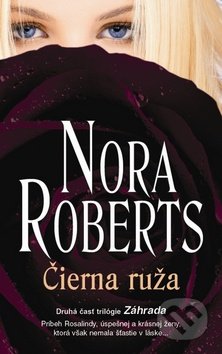 Červená ľalia
Stella a Roz stále obývajú harperovské rodinné sídlo spolu so slobodnou matkou Hayley a jej dcérkou Lily. Duch zvaný harperovská nevesta sa stále častejšie zjavuje v Hayleyinej spálni a prevteľuje sa do nej, dokonca hovorí jej ústami. Tri priateľky začínajú tušiť, že musia o histórii a najmä smrti záhadného ducha zistiť viac...


Autor : Nora Roberts
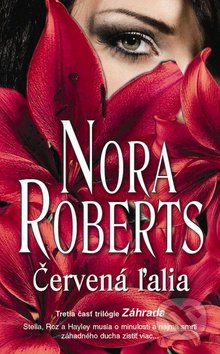 Selekcia
Pre tridsaťpäť dievčat je Selekcia životnou šancou. Príležitosť uniknúť svojmu osudu, vstúpiť do okázalého sveta rób a drahých šperkov. Žiť v paláci a bojovať o srdce úžasného princa Maxona. Pre Americu Singerovú je to však nočná mora. Musí opustiť svoju lásku a odísť z domova. Potom sa zoznámi s princom Maxonom. Postupne začne prehodnocovať všetky svoje dovtedajšie plány – a uvedomí si, že život, ktorý si vysnívala, bledne pri budúcnosti, na ktorú nikdy ani nepomyslela.


Autor : Kiera Cassová
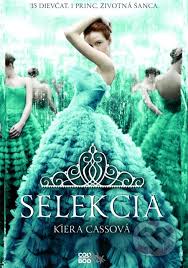 Elita
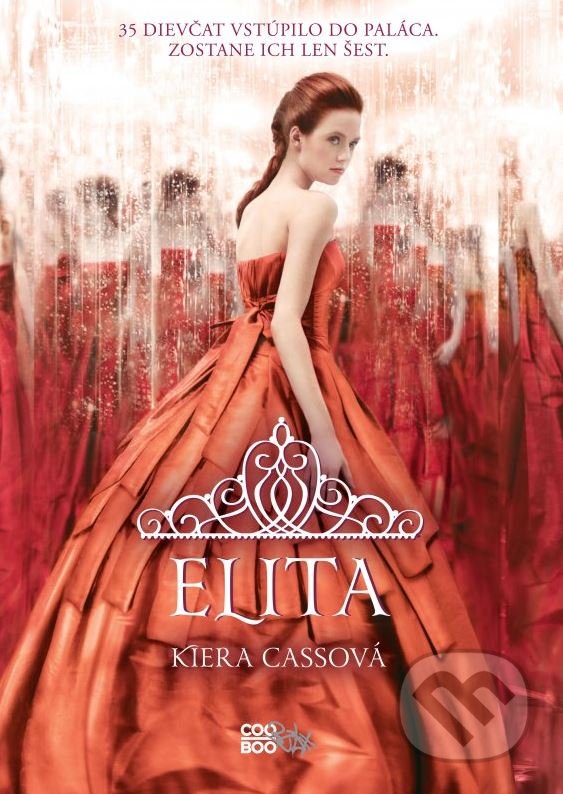 Z 35 dievčat v Selekcii zostalo už len 6 elitných súperiek. America spolu s nimi naďalej bojuje o lásku princa Maxona, avšak stále si nie je istá, komu skutočne patrí jej srdce. Keď je s Maxonom, srdce sa jej chveje vzrušením, no zároveň sa obáva ich spoločnej budúcnosti. Pri Aspenovi, prvej veľkej láske, zas nedokáže zabudnúť na všetko krásne, čo spolu zažili. Elitné dievčatá sú však odhodlané získať princa za každú cenu. Konkurencia je stále tvrdšia, a preto sa aj America musí rozhodnúť.


Kiera Cassová
Následníčka
Princezná Eadlyn už odmalička počúvala nekonečný príbeh o tom, ako sa jej mama s ockom zoznámili. Pred dvadsiatimi rokmi sa America Singerová zúčastnila Selekcie a získala si srdce princa Maxona. Odvtedy žili spolu šťastne... Pre Eadlyn bol ich romantický príbeh len rozprávkou. Netúžila ho napodobniť. Ako princezná si však nemôže robiť, čo chce. Neutečie pred vlastnou Selekciou – aj keď urputne namieta. Nečaká, že sa jej príbeh skončí romanticky. Možno sa však jednému mužovi podarí zmocniť sa jej srdca... a možno zistí, že jej „šťastne a naveky“ nie je len tajným želaním.


Autor :  Kiera Cassová
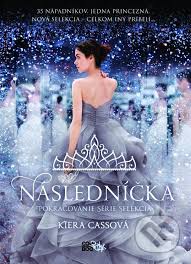 Prvá (35 dievčat začínalo Ale zvíťaziť môže len jedna)
Selekcia sa blíži k záveru a v súťaži zostali len 4 dievčatá. America je pevne rozhodnutá získať Maxona pre seba, a hoci sa opätovne zblížili, Maxon stále netuší, kto je Aspen. Boje s rebelmi sa stupňujú, a keď vážne ohrozujú aj Americinu rodinu, rozhodne sa s nimi vyjednávať. Pri nebezpečnej misii ju postrelia do ramena a udalosti sa vymknú spod kontroly. Zúfalé boje prinesú rodinám nečakané odhalenia a zdrvujúce tragédie. Maxon napokon odhalí, kto bol Americinou tajnou láskou, a jej pozícia v selekcii je vážne ohrozená. Tým sa však prekvapenia nekončia...


Autor : Kiera Cassová
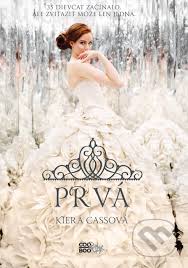 Leotina záhrada
Leotina záhrada bola kedysi krásne miesto, kde kvitli kvety a nádej. Tam Leota nachádzala útočisko pred hlbokými ranami, ktoré jej spôsobila ničivá vojna. Bola to jej svätyňa, kde kľačala predmilujúcim Bohom a modlila sa za deti, ktoré nechápali jej tiché sebaobetovanie.
Teraz je osemdesiatštyriročná Leota Reinhardtová sama a jej milovaná záhrada je spustnutá. Všetky jej snahy o zmierenie s jej dospelými deťmi vyšli nazmar. O svojom zúfalstve hovorí len milujúcemu Otcovi, svojmu jedinému priateľovi.


Autor :  Francine Riversová
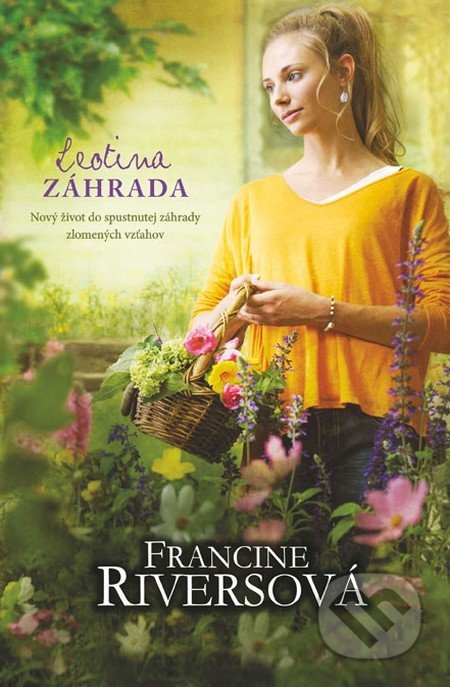 Kruté leto
Kniha Kruté leto od Alyson Noel, autorky úspešnej série Nesmrtelní.
Colby Cavendishová sa pripravuje na úžasné leto plné plážových večierkov. Plány jej však skrížia rodičia, ktorí ju pošlú na prázdniny k tete Tally do Grécka. Opustená na nudnom ostrove bez nákupných centier, telefónneho signálu a s tetou, ktorá sa rozpráva so svojimi rastlinami, má Colby strach, že na ňu jej priatelia zabudnú. Všetko sa zmení, keď stretne milého gréckeho chlapca Jannisa, s ktorým prežije niečo viac ako len obyčajný letný románik.


Autor :  Alyson Noël
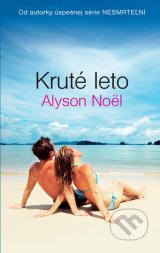 Vezmi ma na mesiac
Alyson Noël vás v románe Vezmi ma na mesiac vezme na výlet plný mojít počas každého medzipristátia, nepríjemných pasažierov na každom sedadle a príťažlivých mladých mužov na každom letisku, zatiaľ čo sa Hailey pokúša napísať svoj vlastný happy end.Keď sa letuška Hailey Laneová dozvie, že jej služobný let bol zrušený a môže sa vrátiť domov a stráviť svoje narodeniny s priateľom Michaelom, je nadšená. Keďže s takýmto skorým príchodom nerátala, má aspoň viac času pripraviť sa na večerné rande, o ktorom je presvedčená, že práve počas neho ju Michael požiada o ruku. Avšak len čo vstúpi do dverí, to, čo uvidí, nie je prekvapenie, aké očakávala. 


Autor :  Alyson Noël
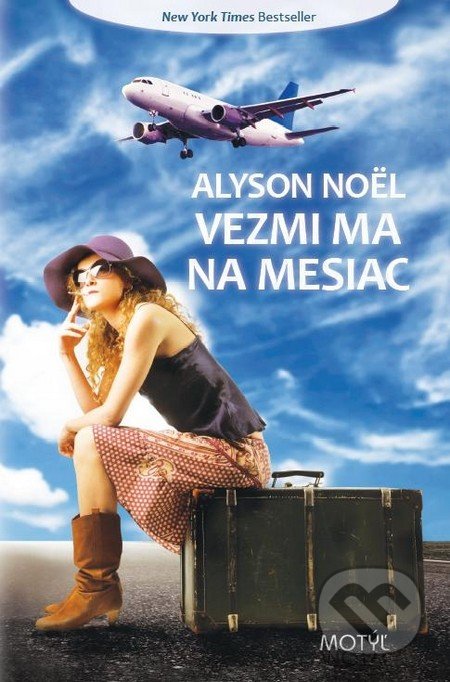 Slúžka z Fairbourne Hall
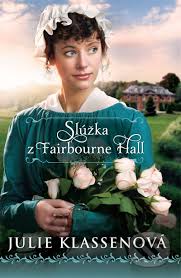 V snahe uniknúť pred sobášom s bezcharakterným mužom sa Margaret Macyová prezlečie za slúžku a uteká z Londýna. Ak sa jej do najbližších narodenín podarí ostať slobodnou, získa dedičstvo a s ním aj sladkú nezávislosť. Nikdy však neplánovala naozaj pracovať ako slúžka. A rozhodne nie v dome Nathaniela a Lewisa Upchurchovcov – obaja kedysi boli jej ctiteľmi. Margaret zápasí so svojou prvou skutočnou prácou v živote a usiluje sa udržať svoju totožnosť v tajnosti, najmä keď vznikne podozrenie a zvedavé oči zavítajú do Fairbourne Hall. Vyhne sa pasci, ktorá ju má vylákať z úkrytu?Slúžka z Fairbourne Hall, román prekypujúci romantikou a nebezpečenstvom, vťahuje čitateľa do fascinujúceho sveta služobníctva anglického panského sídla z 19. storočia, kde výzor môže byť klamlivý.


Autor :  Julie Klassenová)
Učiteľova dcéra
Emma Smallwoodová chce pomôcť svojmu otcovi, súkromnému učiteľovi, vyriešiť finančné ťažkosti, preto s ním odchádza do sídla baroneta Gilesa Westona a jeho štyroch synov. Pár dní po ich príchode sa začnú diať divné veci: kto je tou záhadnou osobou, ktorú Emma počuje hrať v noci na klavíri, hoci je hudobný salón prázdny? A kto sa vkráda do jej izby a necháva za sebou zvláštne odkazy?Baronetovi starší synovia, Phillip a Henry, zápasia s vlastnými problémami a tajomstvami. Knihomoľku Emmu si zo školských čias pamätajú obaja, ale jedného z nich začne teraz nečakane priťahovať... 



Autor : Julie Klassenová
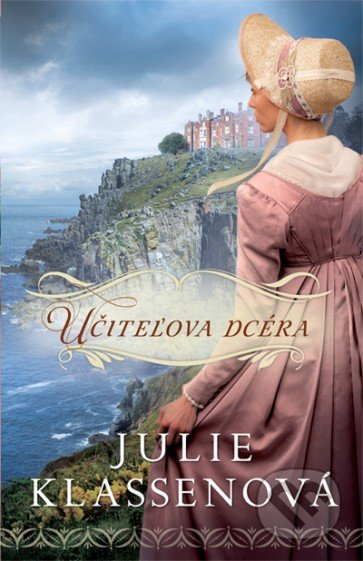 Nehanebnica
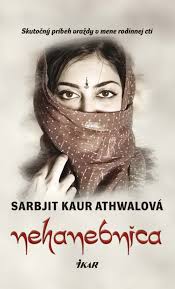 Kniha Nehanebnica od autorky Sarbjit Kaur Athwalovej rozpráva o tom, ako v roku 1998 odišla mladá Angličanka z domu – a už sa nikdy nevrátila. Príbeh mladej Surjit, švagrinej autorky tejto knihy jej rodina vydala keď mala iba šestnásť rokov. Tá v tomto dohodnutom manželstve veľmi trpí. Nechce sa prispôsobovať tradičnému a podradnému postaveniu sikhskej ženy v svokrinej rodine, ktorá je panovačná a pokrytecká. Surjit je plne otvorená európskemu spôsobu života. Svokra ju za to obviňuje z hanobenia rodiny a vymyslí proti nej diabolský plán ako sa jej fyzicky zbaviť. Nekalo a škaredo ju vyláka za Anglicka do Indie, kde ju dá zavraždiť.


Autor :  Sarbjit Kaur Athwalová
Voda pre slony
Jacob Jankowski sa hrou osudu ocitne v ošumelom vlaku, ktorý je domovom pre Veľkolepý, svetový cirkus bratov Benziniovcov . V USA sa začína veľká hospodárska kríza a práca v cirkuse je pre Jacoba záchranou a utrpením súčasne. Ako veterinárny študent tesne pred štátnicami dostane na starosť cirkusový zverinec. Čoskoro sa zoznamuje s Marlenou, krásnou jazdkyňou vydatou za Augusta, charizmatického ale nepredvídateľného krotiteľa zvierat. Spoznáva aj Rosie, nevycvičiteľnú slonicu, ktorá mala vytiahnuť treťotriedny cirkus z biedy. 


Autor : Sara Gruenová
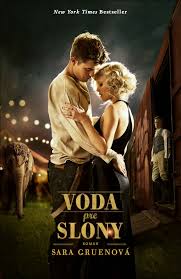 Grey - Päťdesiat odtieňov sivej z pohľadu Christiana Greya
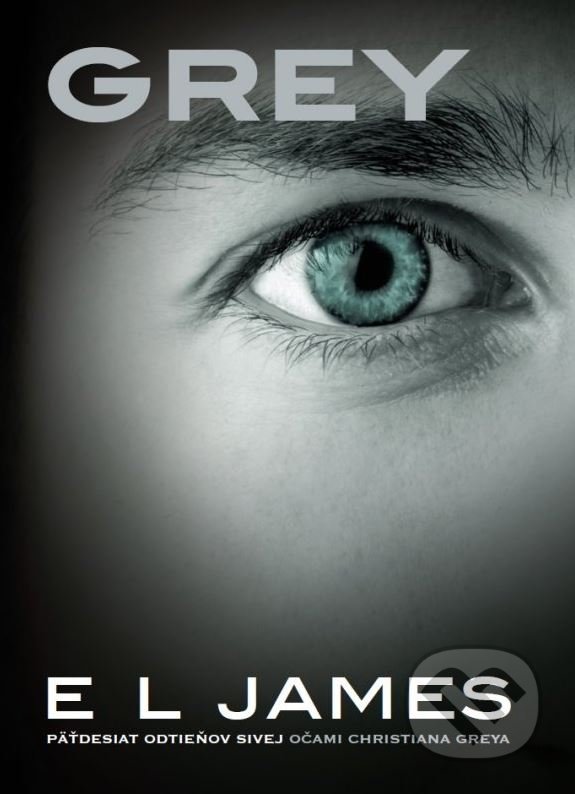 Svet Päťdesiatich odtieňov sivej očami Christiana Greya Prostredníctvom jeho vlastných slov, myšlienok, úvah a snov ponúka E L James iný pohľad na ľúbostný príbeh, ktorý uchvátil milióny čitateľov po celom svete. CHRISTIAN GREY má rád kontrolu v každej situácii. Jeho život je usporiadaný, disciplinovaný a absolútne prázdny – až do dňa, keď do jeho kancelárie vpadne pôvabne neohrabaná a éterická Anastasia Steelová. 


Autor :  E.L. James
V službách zla
Tretí prípad Cormorana Strikea a jeho sympatickej asistentky Robin prináša nielen diabolsky rafinovanú zápletku s neočakávanými zvratmi, ale tiež pútavý príbeh o vzťahu obľúbenej dvojice vyšetrovateľov na križovatke osobného a pracovného života. Predstavte si, že jedného dňa dostanete balíček s odseknutou nohou... Neohrozenú Robin Ellacottovú, asistentku súkromného detektíva Cormorana Strikea, tento záhadný balík na smrť vydesí. Jej šéf je síce zvyknutý na všeličo, ale túto výstrahu neberie na ľahkú váhu. Spomenie si na štyri osoby z minulosti, ktoré sa neštítia ani najhoršieho násilia a mohli by mať tento odporný zločin na svedomí. Polícia sa zamerala na jedného z podozrivých, ale Strike čoraz väčšmi pochybuje, že práve on je vinník. Spolu s Robin začnú pátrať na vlastnú päsť a ponoria sa do temného a zvráteného sveta ostatných troch podozrivých. Ďalšie hrozné zločiny však obom sťahujú slučku okolo krku...

Autor :  Robert Galbraith
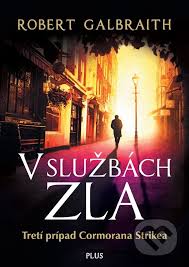 Hostina pre vrany
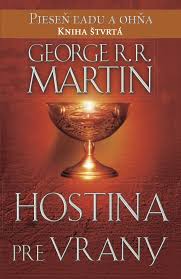 Po stáročiach krutých zápasov a osudových zrád sa sedem mocností, ktoré vládli v jednej ríši, zdecimovalo natoľko, že im nezostalo nič iné ako uzatvoriť prímerie. Aspoň navonok sa to tak zdalo. Niekoľko jedincov si ešte stale robí nárok na Železný trón, ale sú priveľmi slabí alebo vzdialení, aby sa im to mohlo podariť. Vojna, ktorá trvala tak dlho, pohltila samu seba. Avšak zanedlho sa v krehkom prímerí zrodia zradcovia, vydedenci, mrchožrúti, ktorí sa snažia priživiť na mŕtvych i živých. Ľudské vrany sa zlietajú na opulentnú hostinu a v Siedmych kráľovstvách sa rodia nové intrigy a vznikajú nebezečné aliancie, zatiaľ čo zo zlovestného súmraku minulých zápasov sa vynárajú prekvapivé postavy. 


Autor : George R.R. Martin
Búrka mečov 2: Krv a zlato
Po smrti kráľa Roberta sa päť kráľov pohlo so svojimi  vojskami v pevnom presvedčení, že majú nárok na Železný trón. Jedine Robb Stark s Catelyn sú poháňaní starkovskou cťou, ktorá im velí pomstiť smrť Eddarda Starka, hanebne popraveného v Kráľovskom prístave. 
Počas čítania cítite, že Tvrion  je nevinný, a pravda, vyráža dych. Najmä opis súdu je úchvatný a Tyrionova obhajoba jedinečná. V Tyrionovu nevinu verí aj Jaime, ktorý sa vráti zo zajatia ako mrzák, a rozhodne sa mu pomôcť... 


Autor : George R.R. Martin
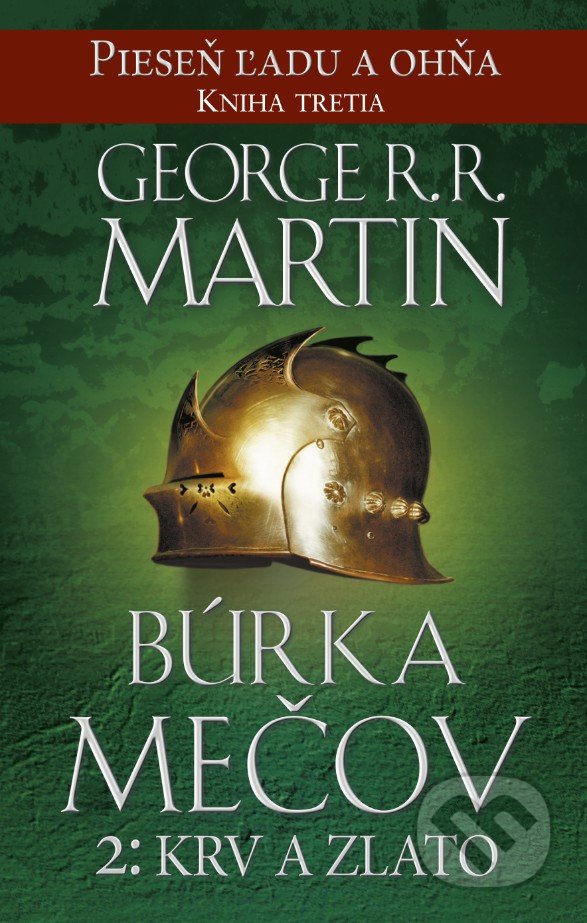